Dr Steve KellLarwood Health Partnership
Primary Care Home – making change happen
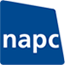 Larwood
5 sites, based in Worksop, North Nottinghamshire
32,000 patients
16 Partners, 3 salaried GPs, 3 Nurse Practitioners
High levels of health need, social isolation, substance misuse, smoking, obesity.
Urgent care demand high
Significant experience – commissioning and provision
RCGP Quality Practice Award
Outstanding CQC rating
What is a Primary Care Home?
The PCH is a form of multispecialty community provider (MCP) model. Its key features are:
provision of care to a defined, registered population of between 30,000 and 50,000;
aligned clinical financial drivers through a unified, capitated budget with appropriate shared risks and rewards
an integrated workforce, with a strong focus on partnerships spanning primary, secondary and social care; and
a combined focus on personalisation of care with improvements in population health outcomes.
Culture
Most important step
Be clear – why?
Identify concerns and address first
Equal partnership
Staff workshops
Our Local Aims
Monthly Provider Board:
Larwood and Bawtry GPs
Bassetlaw Health Partnerships
Voluntary Sector
Notts Healthcare Trust
Doncaster and Bassetlaw NHS FT
Bassetlaw CCG
Social Care
Bassetlaw District Council
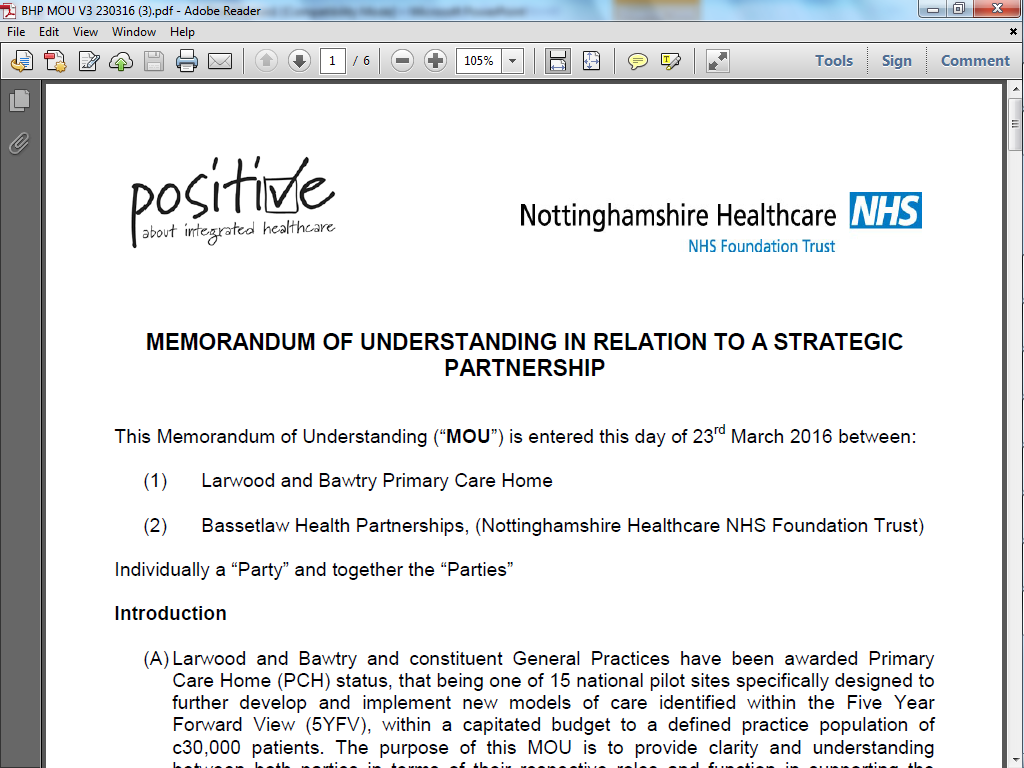 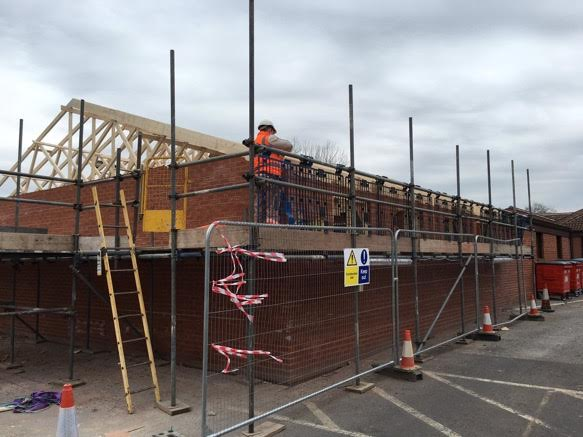 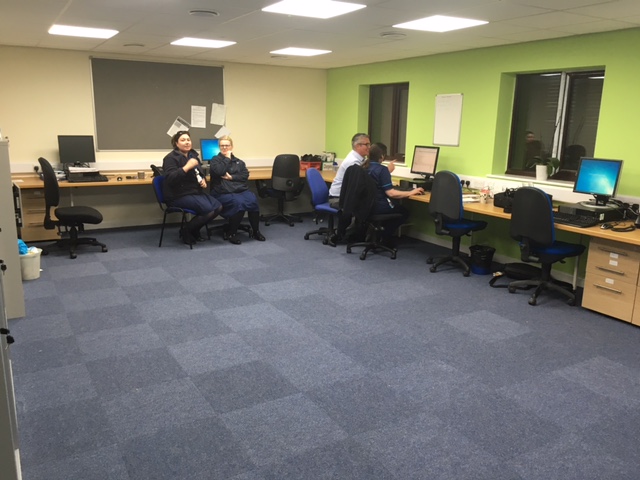 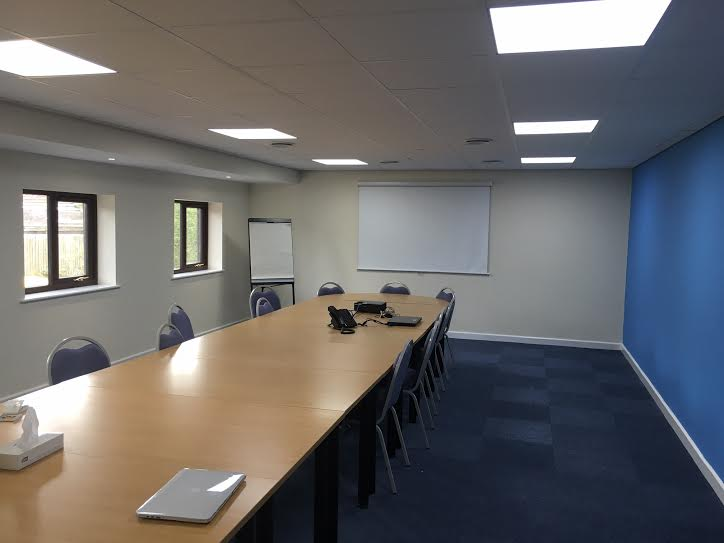 Staff Wellbeing
Designed by patients and staff
Nursing workshop
One team approach
Supportive, joint training.
Encourage skill mix and develop roles
Job satisfaction
Education – train at all levels, Advanced Training Practice.
Exercise classes

Reinforce – want to be the best employer we can.
Patient Outcomes
Practice pharmacist/Head of Prescribing
Utilise skill mix: e.g. Palliative care, diabetes, substance misuse team
Communication and early intervention
Reduced hand-offs
Care Homes
Social care
Voluntary sector input
Health Promotion
Efficiencies
Reduced bureaucracy and hand-offs
Look for win-wins
Reduced admissions
Better primary care access (urgent…)
Prescribing 

Whole system view
Results
Results
For Larwood Health Partnership:
May-Dec 16/17 v 15/16

Outpatients:		  	  	n=108	+£16,974

Emergency Admissions:		n=121	-£263,930

Prescribing:					-£193,017

Total:						-£440,000
This Year
April –September 17

OP referrals           Inc   £65k

Prescribing            Dec £38k

Em Admissions.    Dec £290k

Total reduction             £260k
Care Homes
Next Steps
Align Incentives
Physiotherapy
CAMHS
Care Home Project
Training hub
Mental health
Last 12 months:
2 Partners
3 Salaried GPs
3 pharmacists
2 paramedics
2 practice nurses